MEILENSTEINDIAGRAMM-VORLAGE FÜRS PROJEKTMANAGEMENT
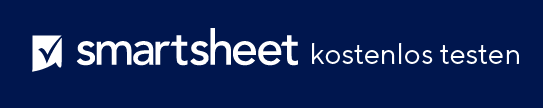 MEILENSTEIN 3
MEILENSTEIN 5
MEILENSTEIN 1
MEILENSTEIN 2
MEILENSTEIN4
MEILENSTEIN 6
MEILENSTEIN 7
MEILENSTEIN 8
MEILENSTEIN 9
MEILENSTEIN 10
MEILENSTEIN 11
Beschreibung
Beschreibung
Beschreibung
Beschreibung
Beschreibung
Beschreibung
Beschreibung
Beschreibung
Beschreibung
Beschreibung
Beschreibung
PROJEKTVO-RBEREITUNG
1
2
3
4
5
6
7
8
9
10
11
FÄLLIGKEITSDATUM
FÄLLIGKEITSDATUM
FÄLLIGKEITSDATUM
FÄLLIGKEITSDATUM
FÄLLIGKEITSDATUM
FÄLLIGKEITSDATUM
FÄLLIGKEITSDATUM
FÄLLIGKEITSDATUM
FÄLLIGKEITSDATUM
FÄLLIGKEITSDATUM
FÄLLIGKEITSDATUM
00.00.0000
00.00.0000
00.00.0000
00.00.0000
00.00.0000
00.00.0000
00.00.0000
00.00.0000
00.00.0000
00.00.0000
00.00.0000
PROJEKTABSCHLUSS
MEILENSTEINDIAGRAMM-BEISPIEL IM PROJEKTMANAGEMENT
MEILENSTEIN 1
MEILENSTEIN 2
MEILENSTEIN 3
MEILENSTEIN4
MEILENSTEIN 5
MEILENSTEIN 6
MEILENSTEIN 7
Projekt den Teammitgliedern vorstellen
Stakeholder-Genehmigung
Finanzplan-Genehmigung
Aufgaben zuweisen
Beta-Tests 1.0
Beta-Tests 2.0
Launch
PROJEKTVO-RBEREITUNG
1
2
3
4
5
6
7
FÄLLIGKEITSDATUM
FÄLLIGKEITSDATUM
FÄLLIGKEITSDATUM
FÄLLIGKEITSDATUM
FÄLLIGKEITSDATUM
FÄLLIGKEITSDATUM
FÄLLIGKEITSDATUM
00.00.0000
00.00.0000
00.00.0000
00.00.0000
00.00.0000
00.00.0000
00.00.0000
PROJEKTABSCHLUSS